Опыт организации работы проблемно-творческой группы по подготовке педагогов дополнительного образования к участию в конкурсах профессионального мастерства
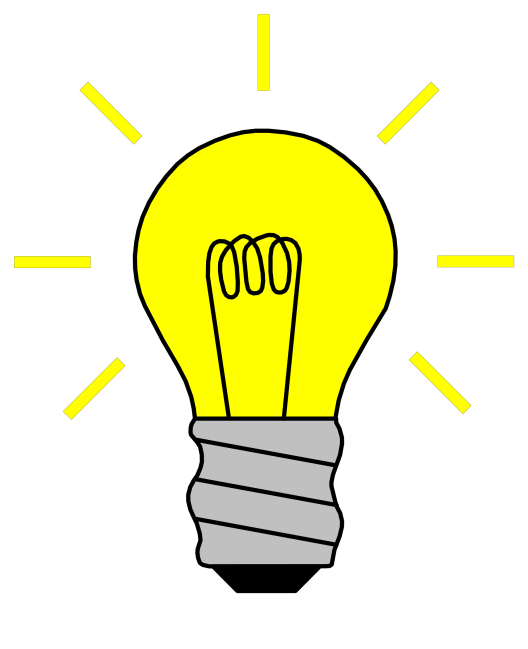 Томми Светлана Сергеевна, методист 
МБОУ ДО «ГДД (Ю)Т
 им. Н.К. Крупской»
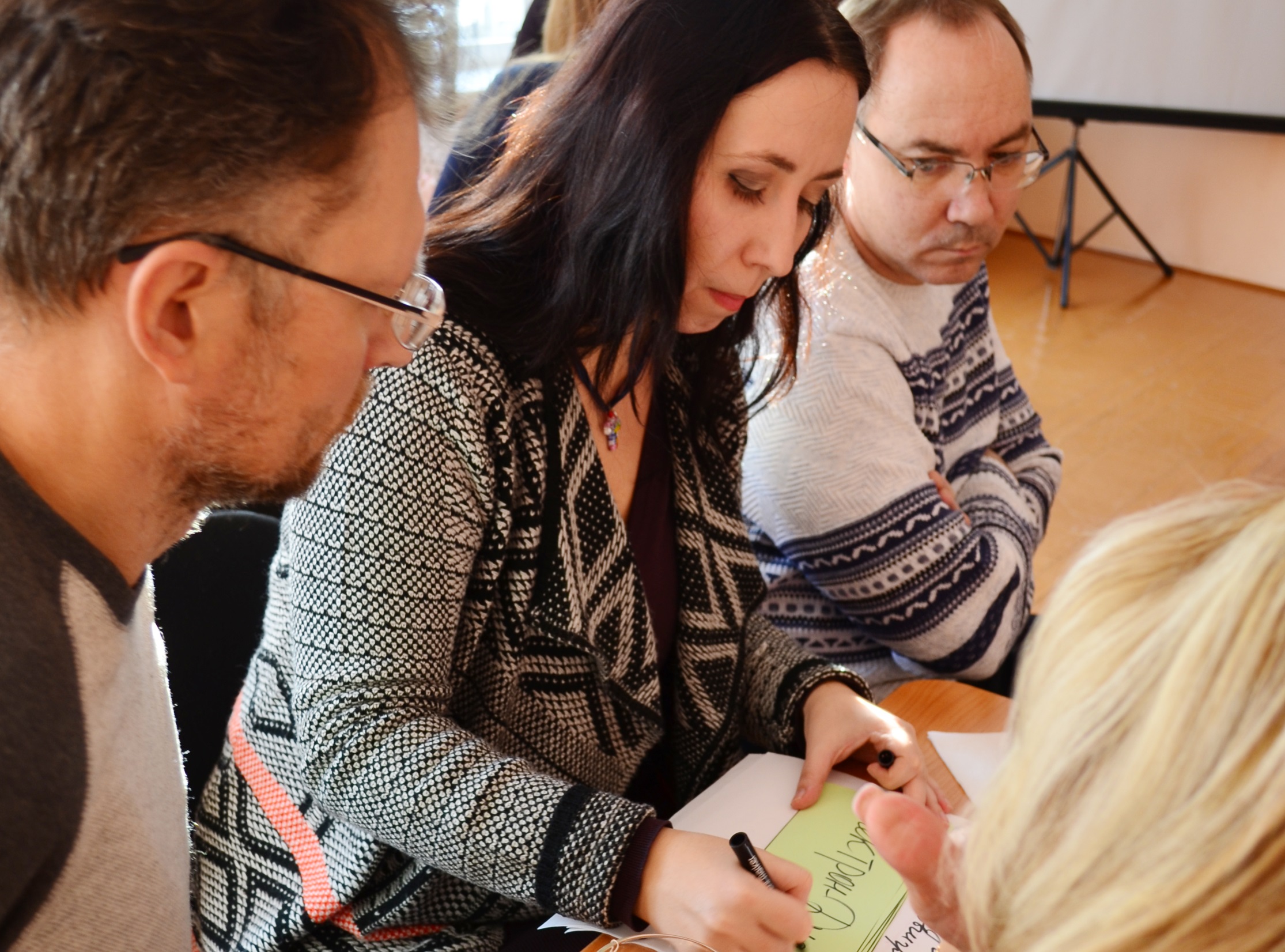 Фото со встреч
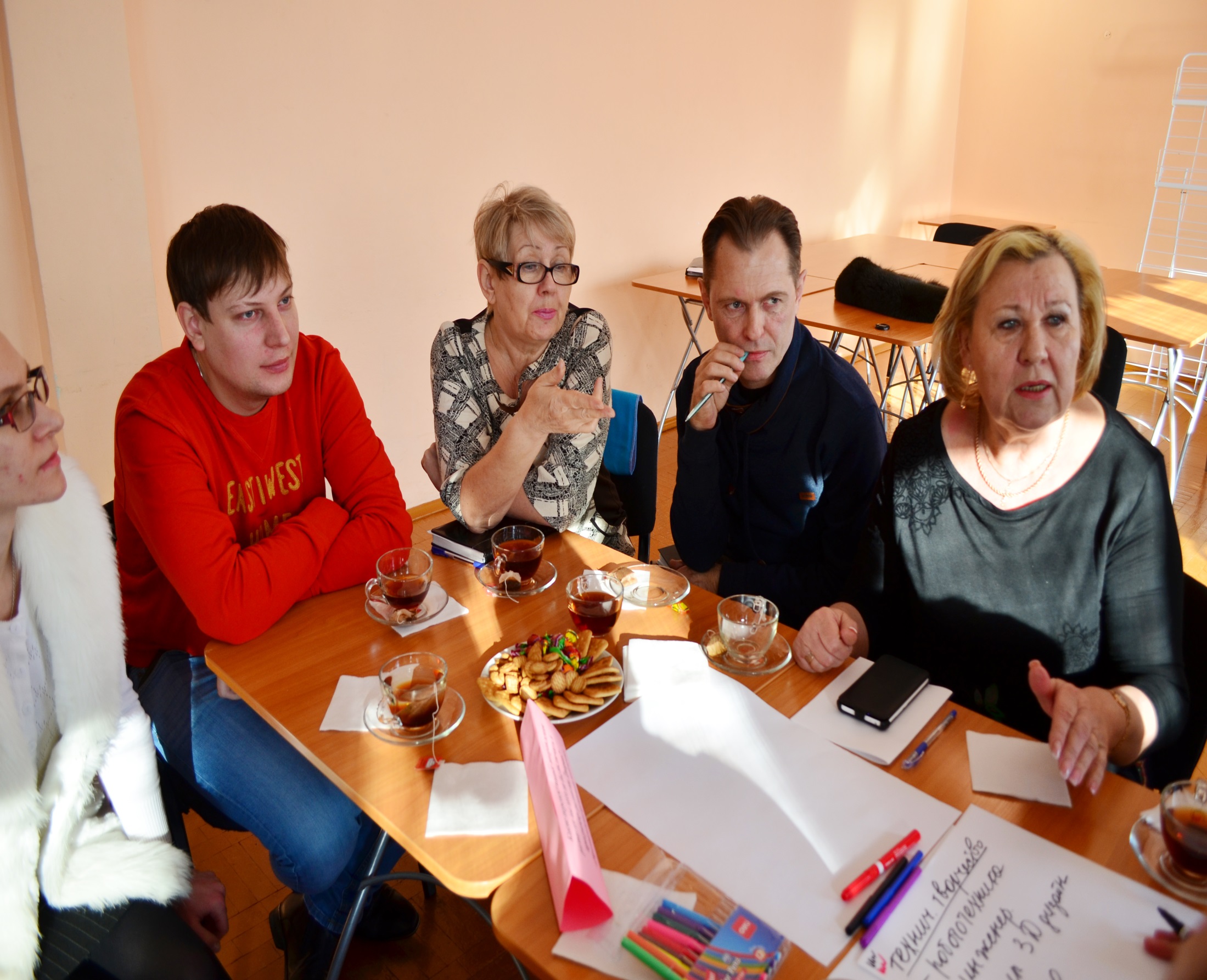 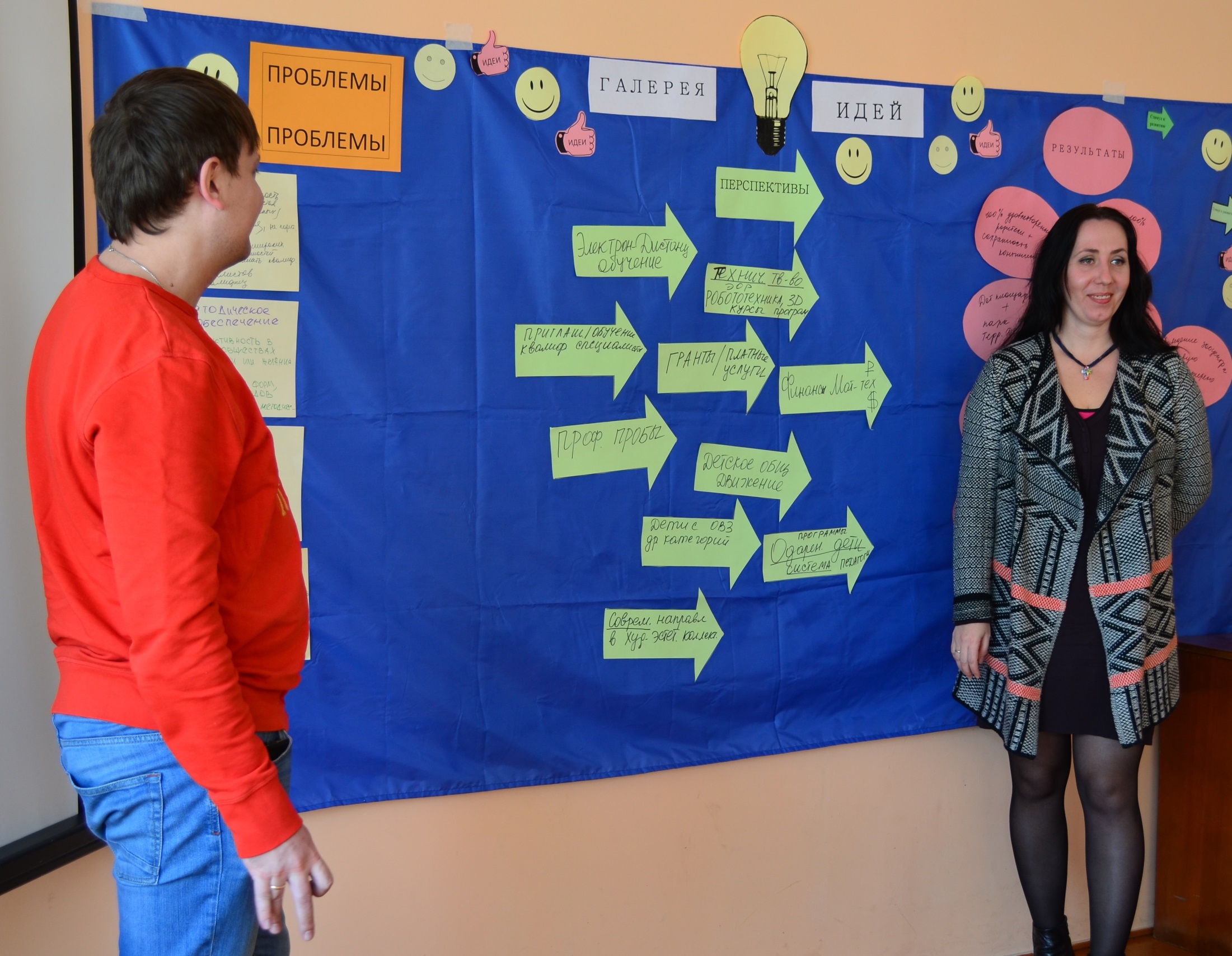 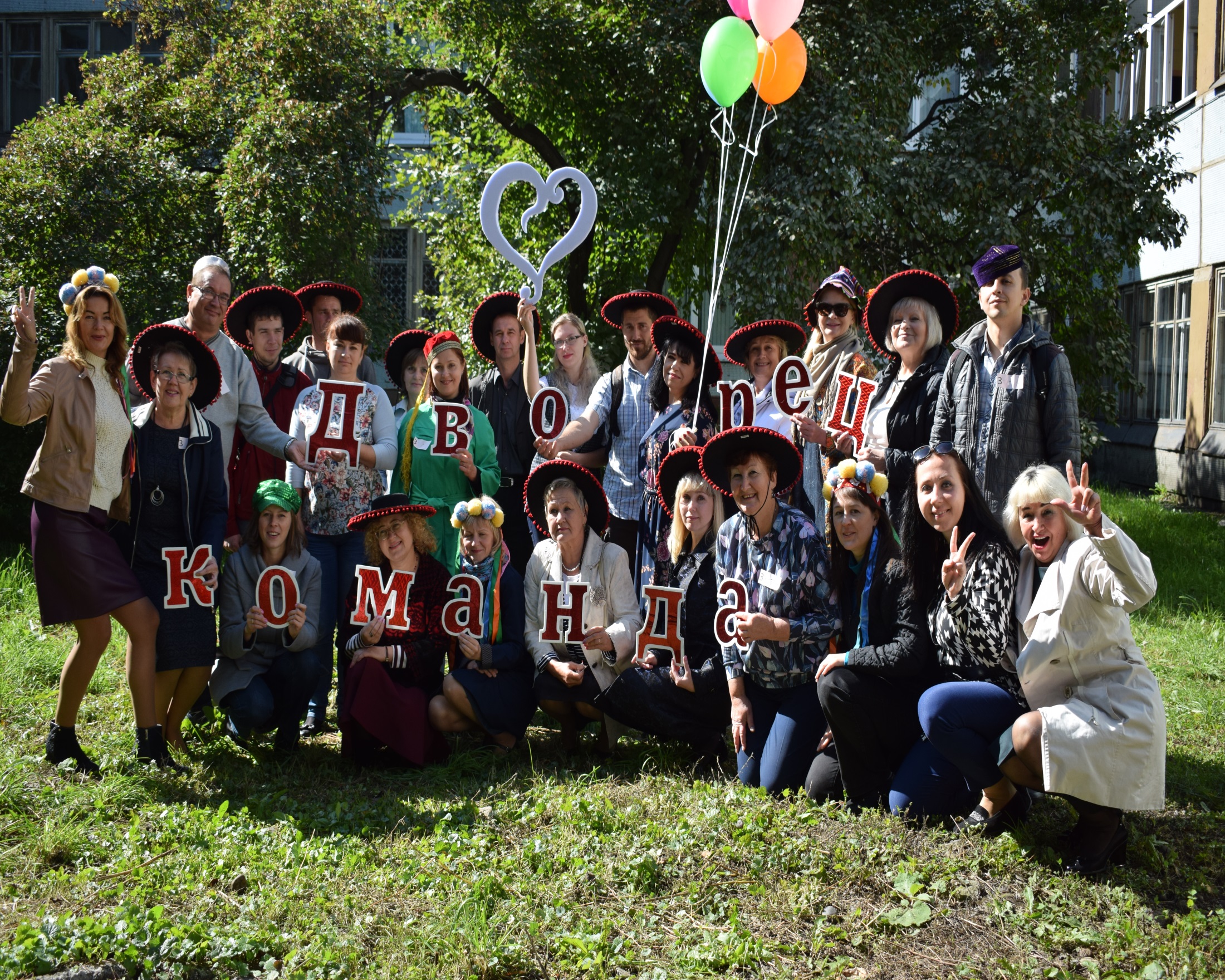 Тематика :
Мотивация и вовлечение
Как рассказать о себе STORIES 
Изучение лучших практик участников Всероссийского конкурса «Сердце отдаю детям»
Генерация идей
Драйверы победы
Постановка целей
Формы конкурсных материалов
Секреты публичного выступления
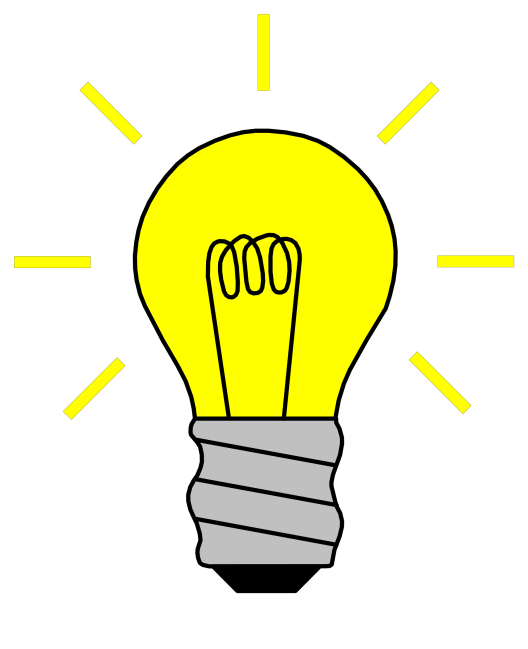 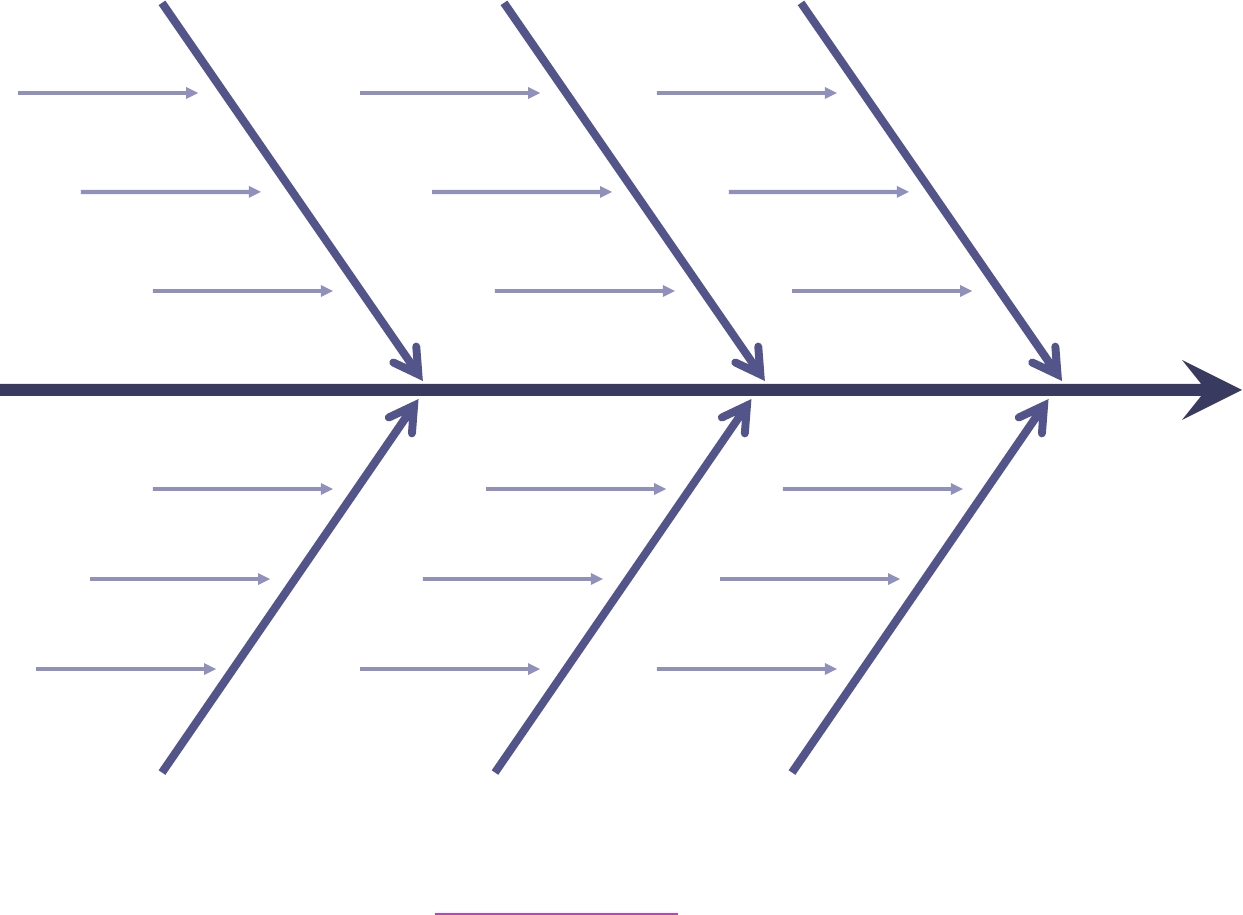 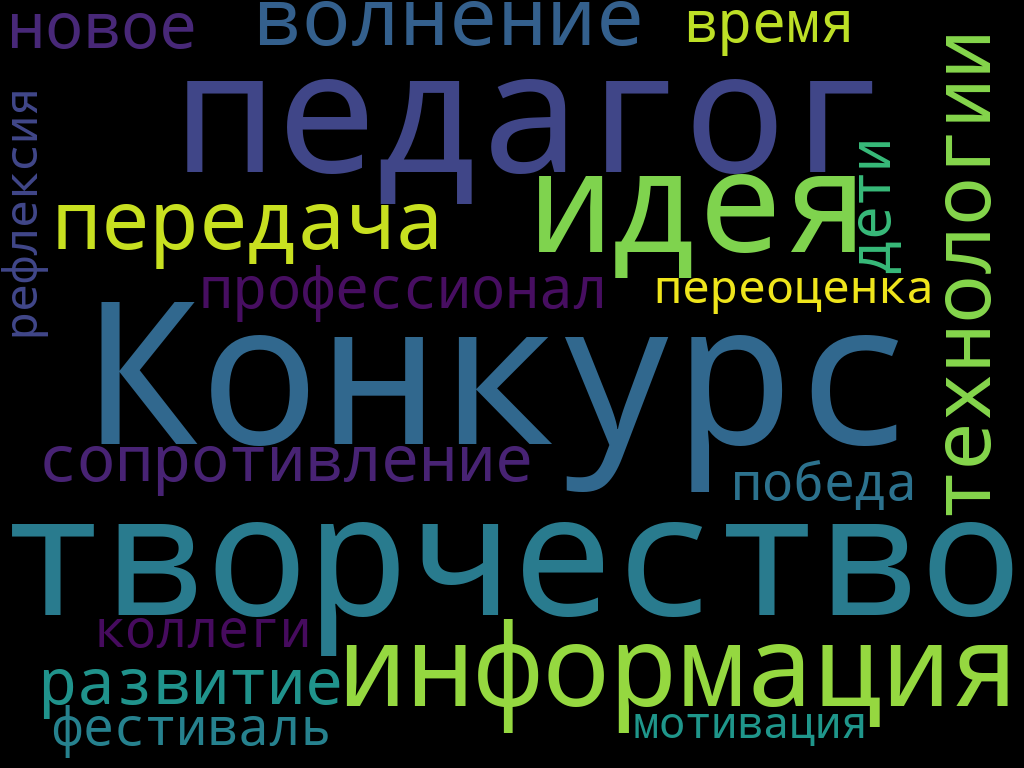 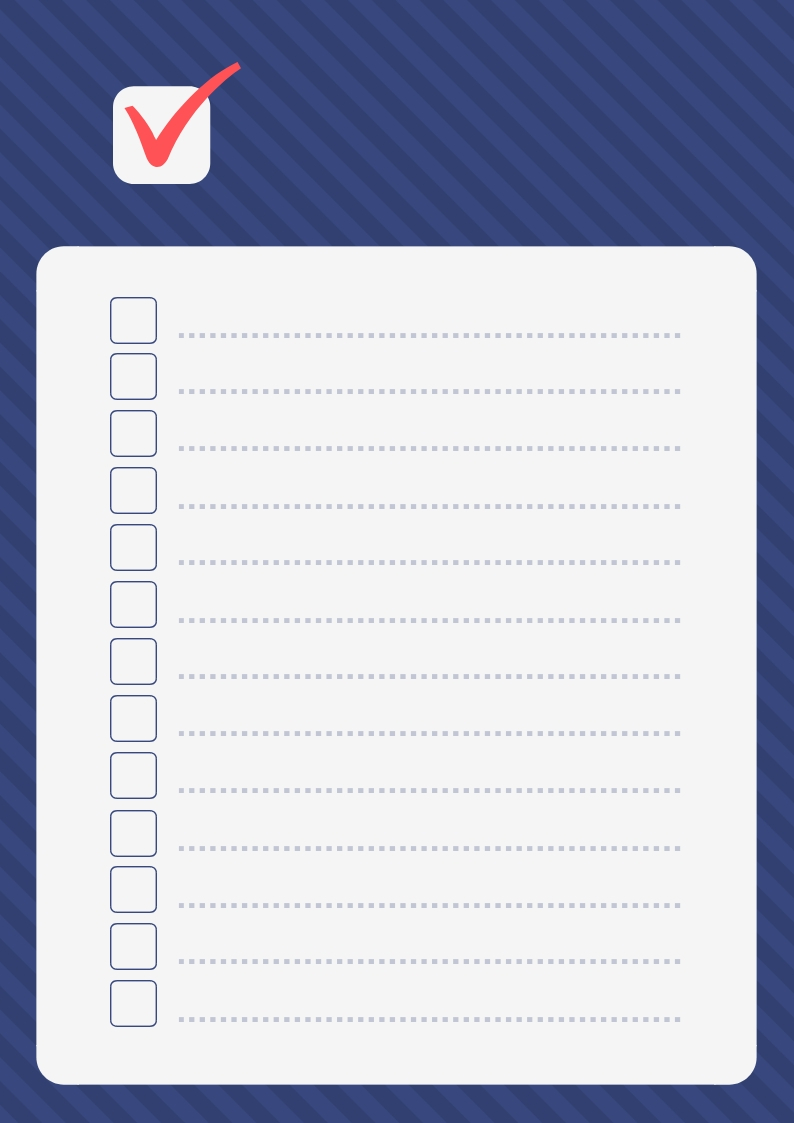 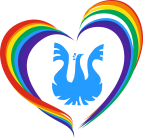 Составьте свой
листикл профессиональных компетенций!


Листикл- список
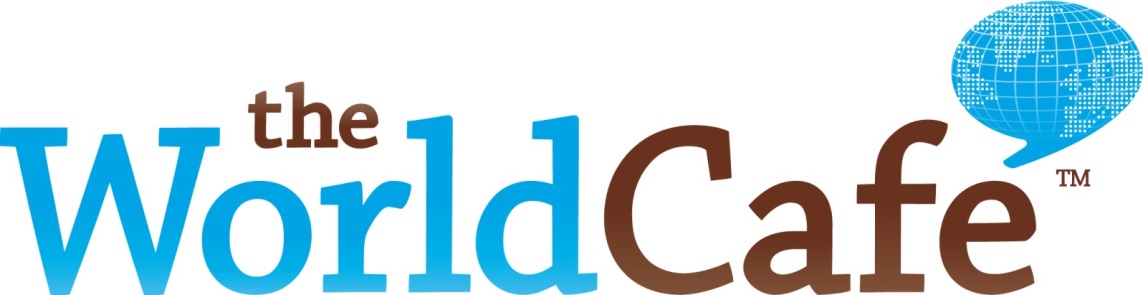 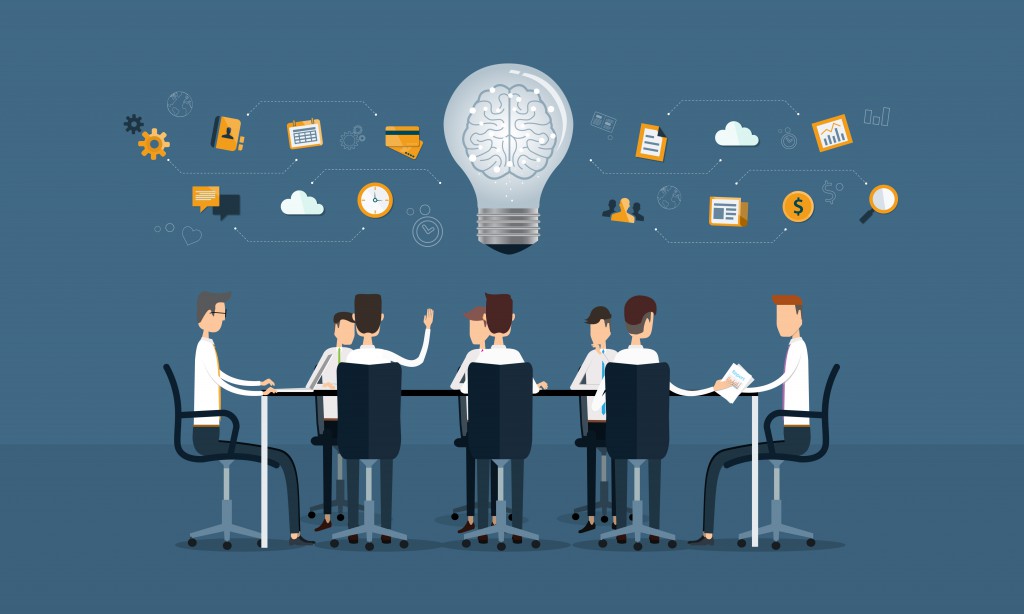 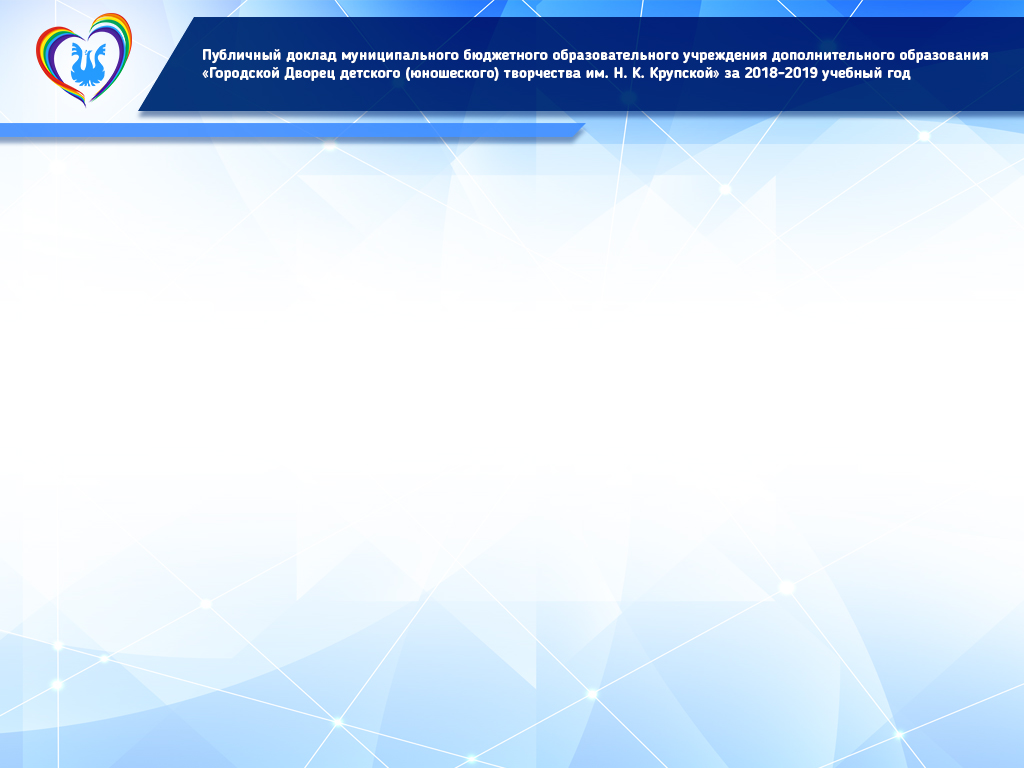 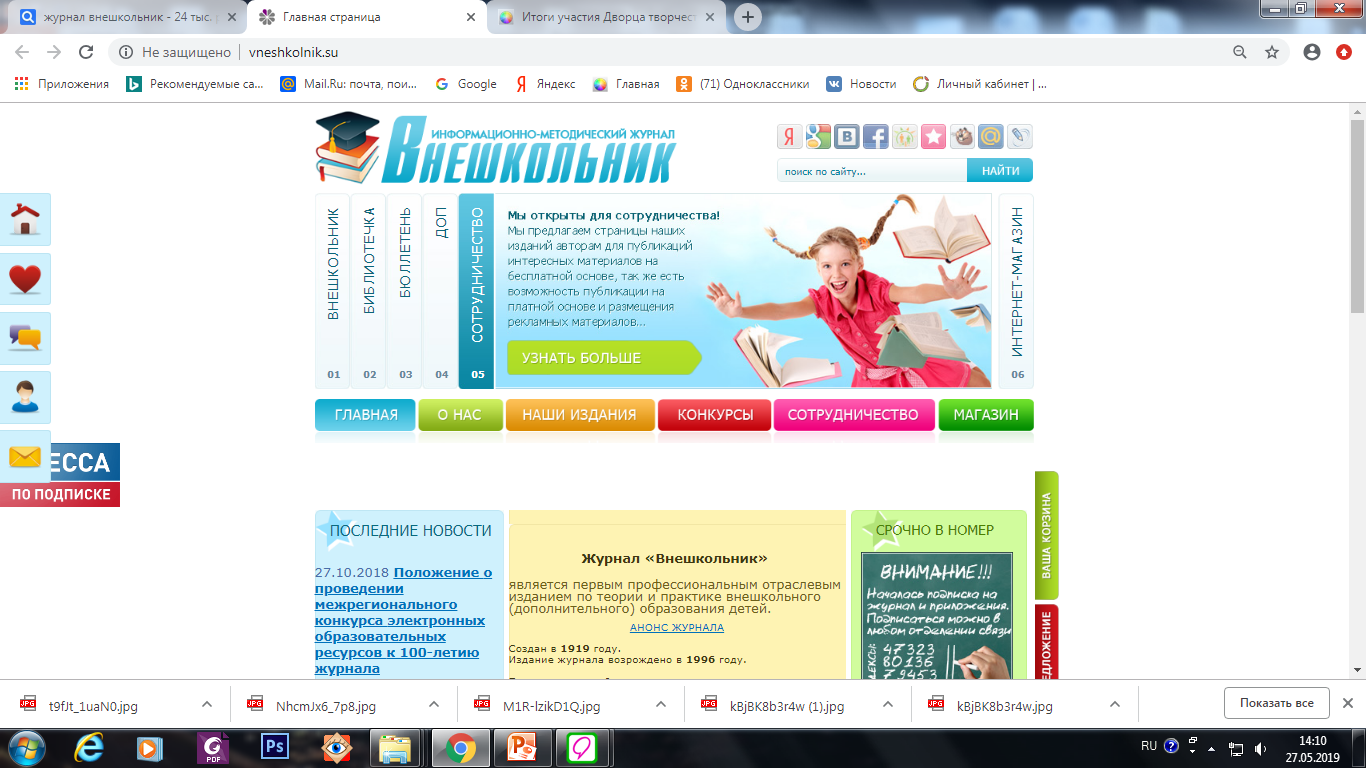 Призеры, победители конкурсов профмастерства
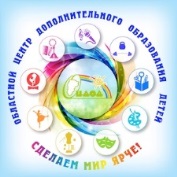 Областной конкурс «Я – мастер» на областной смене 
«Страна мастеров-2018»  диплом 3 степени - Лаврентьева О.В.

Областной конкурс методических материалов «Ценности и традиции детского коллектива» - диплом 2 степени - Гераськина В.А., Андреева О.Г., Томми С.С.

Межрегиональный конкурс ЭОРов к 100-летию журнала «Внешкольник» призеры - Петрова А.О., Романовская М.В., Регер С.В., Петров Е.А., Петрова Т.Н., Пашкова О.С., Воробьёва И.Г., Мартыненко-Фриауф Е.И., Лаврентьева О.В., Хатова З.А., 
победители - Гераськина В.А., Андреева О.Г., Серова М.А.

 Конкурс методических материалов «Ступени» - Захматова Ю.В. (1 место)

Всероссийский конкурс «Цифровой гуманизм» - Владимиров М.Я. (1 место), 
Серова М.А., Комарова С.Д., Владимирова А.С. (2 место)

Всероссийский конкурс методических материалов «Классики» - Гильдебрандт Е.В., Климова А.С., Гулякина Л.И., Меш А.Б. (1 место)
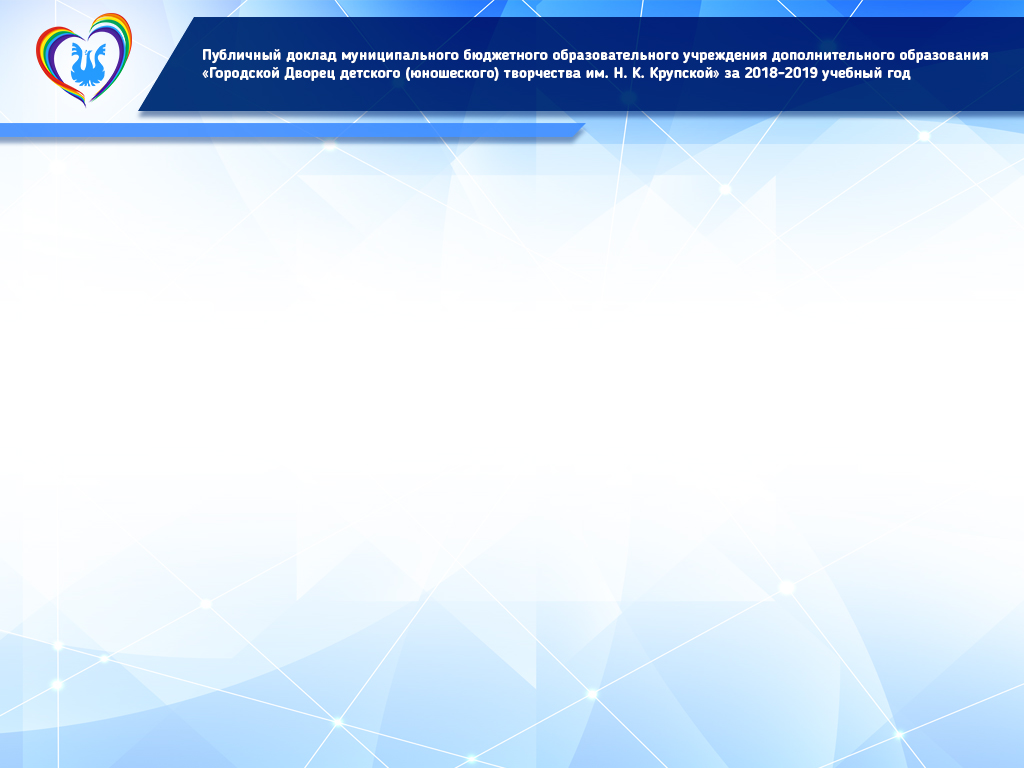 Конкурс «Сердце отдаю детям»
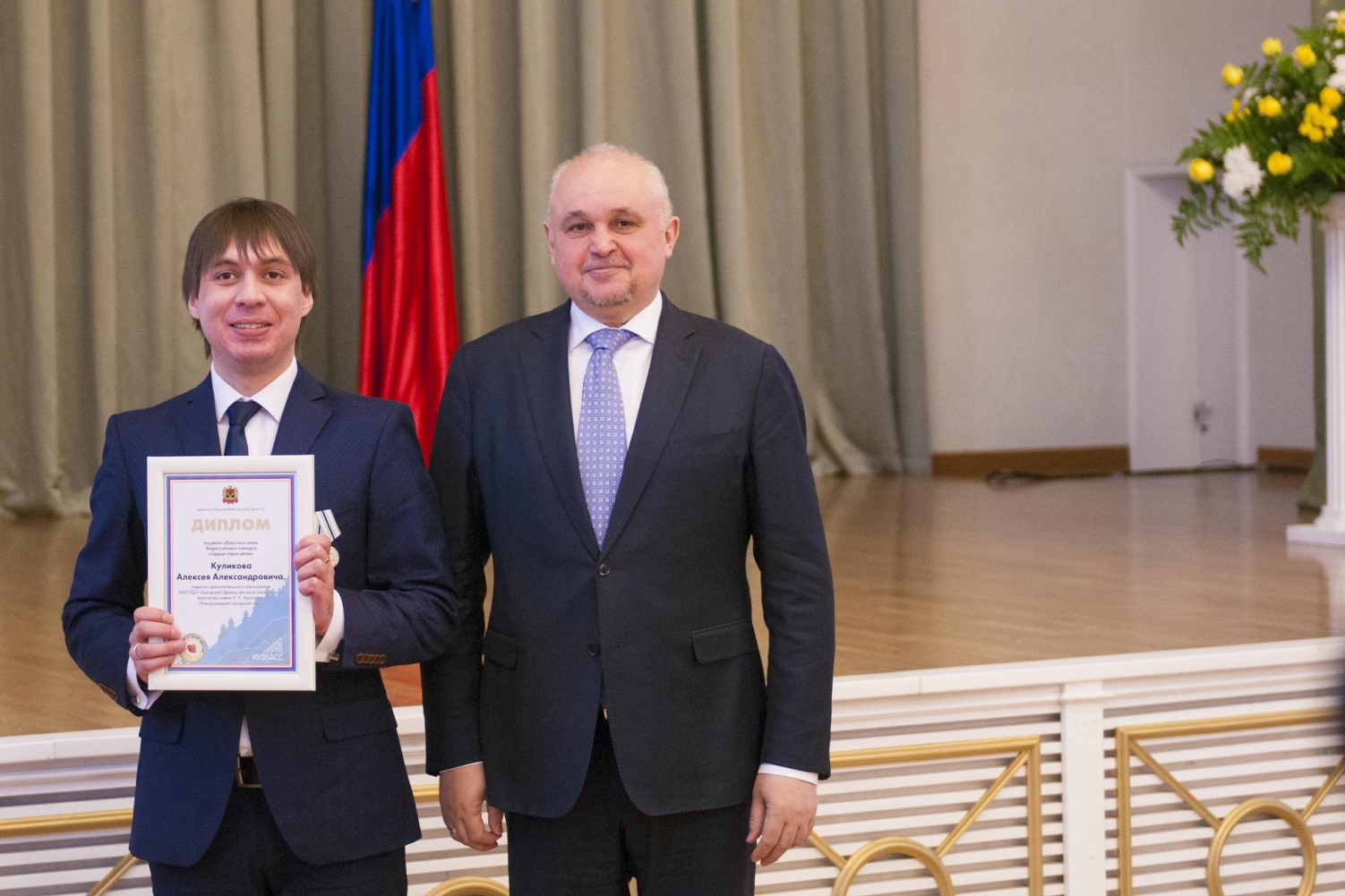 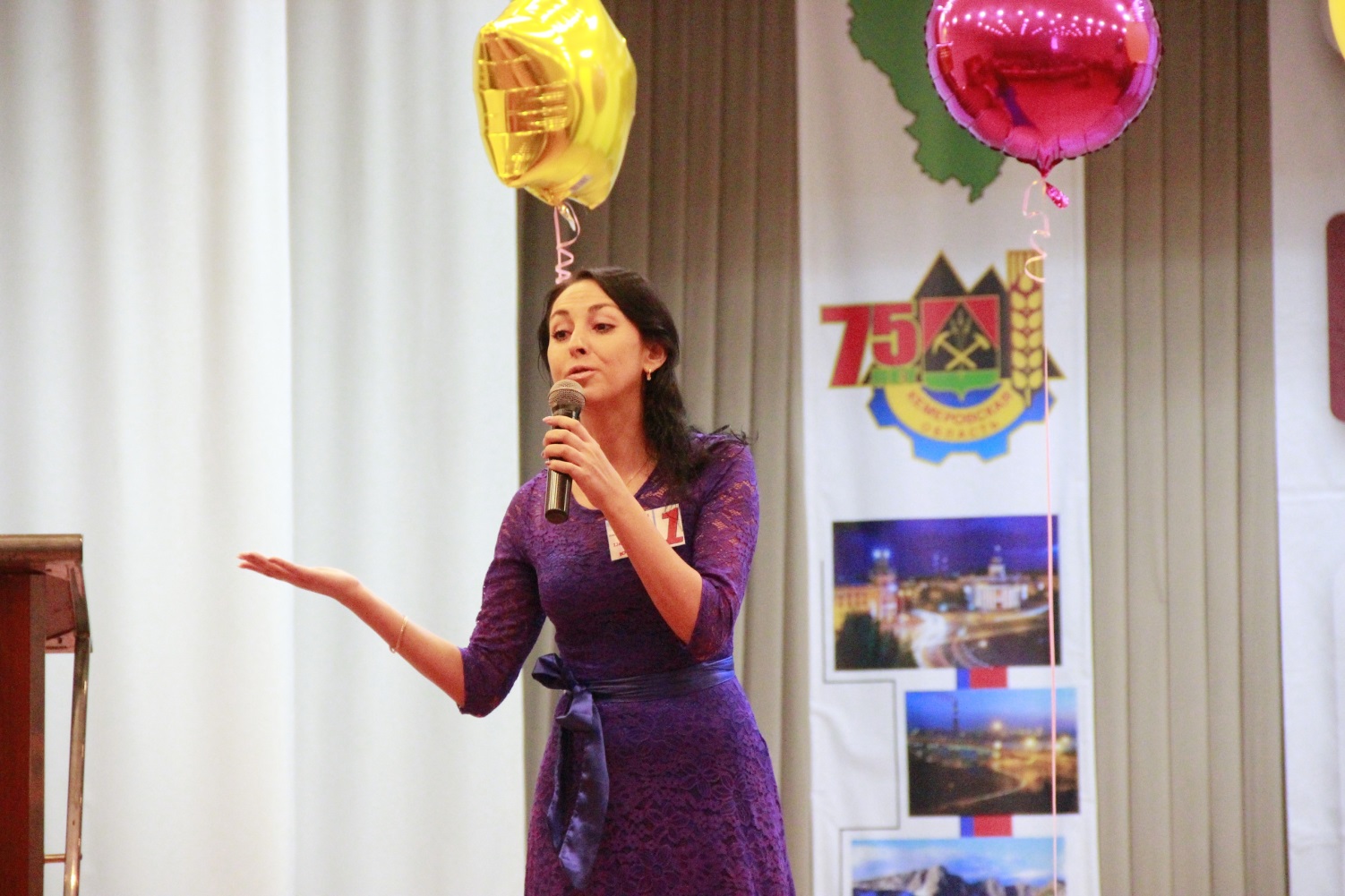 Куликов А.А., лауреат областного этапа
Пальчикова Н.Ю., победитель 
номинации «Лучший мастер-класс»
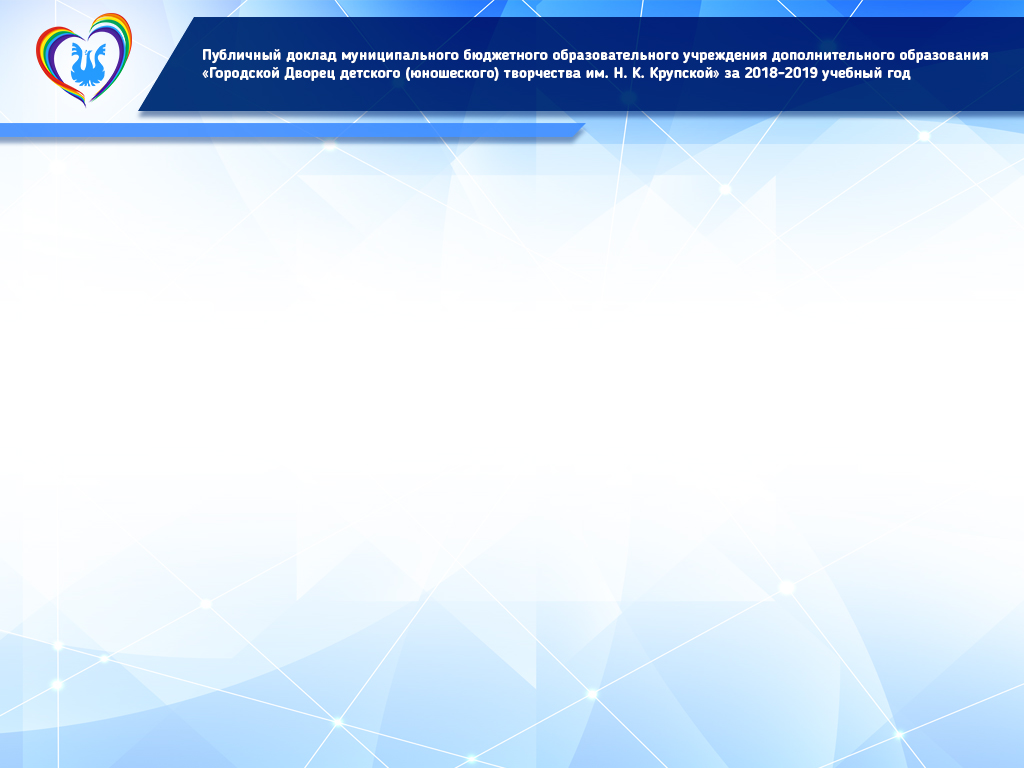 Победители областных конкурсов
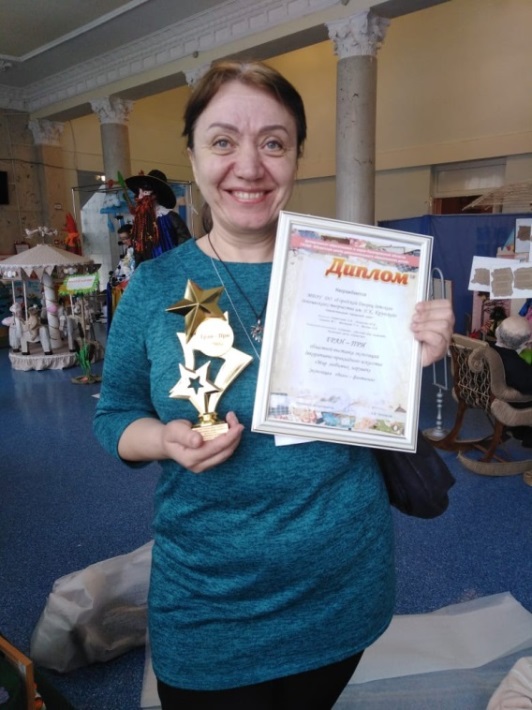 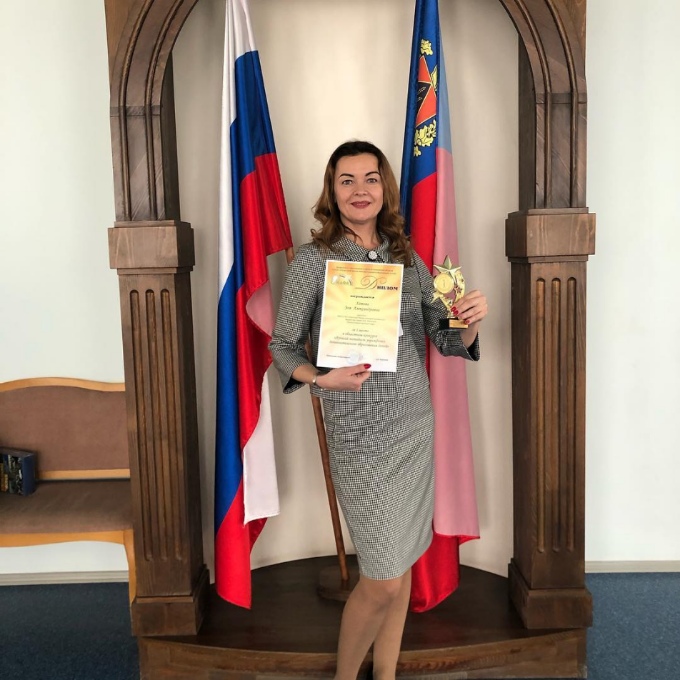 Гран-при 
областной 
выставки
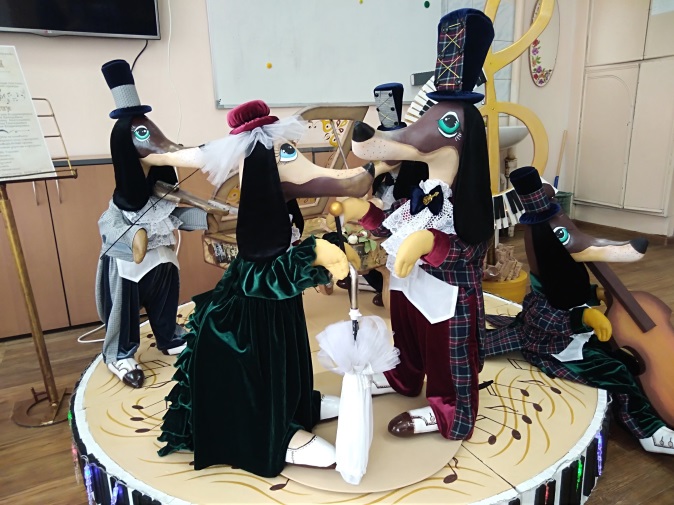 Хатова З.А., победитель конкурса 
«Лучший методист»
Лаврентьева О.В. Малова Н.В.
Захматова Ю.В. Синкина М.Г. 
Мясоедова Т.А.
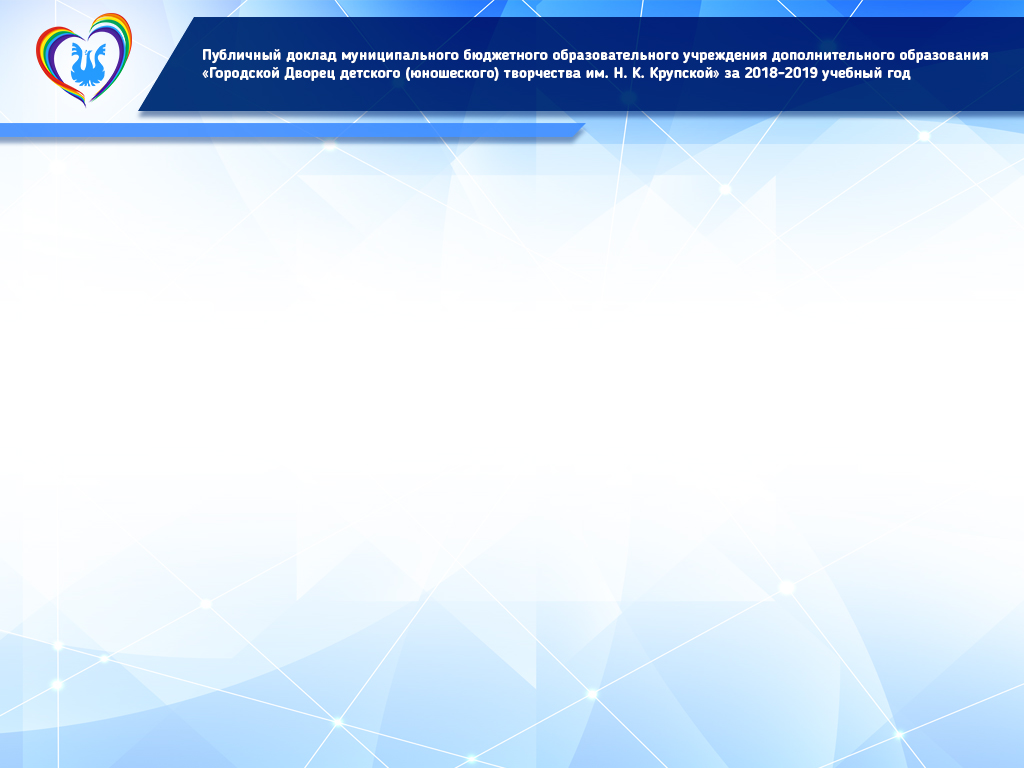 Школа молодого педагога
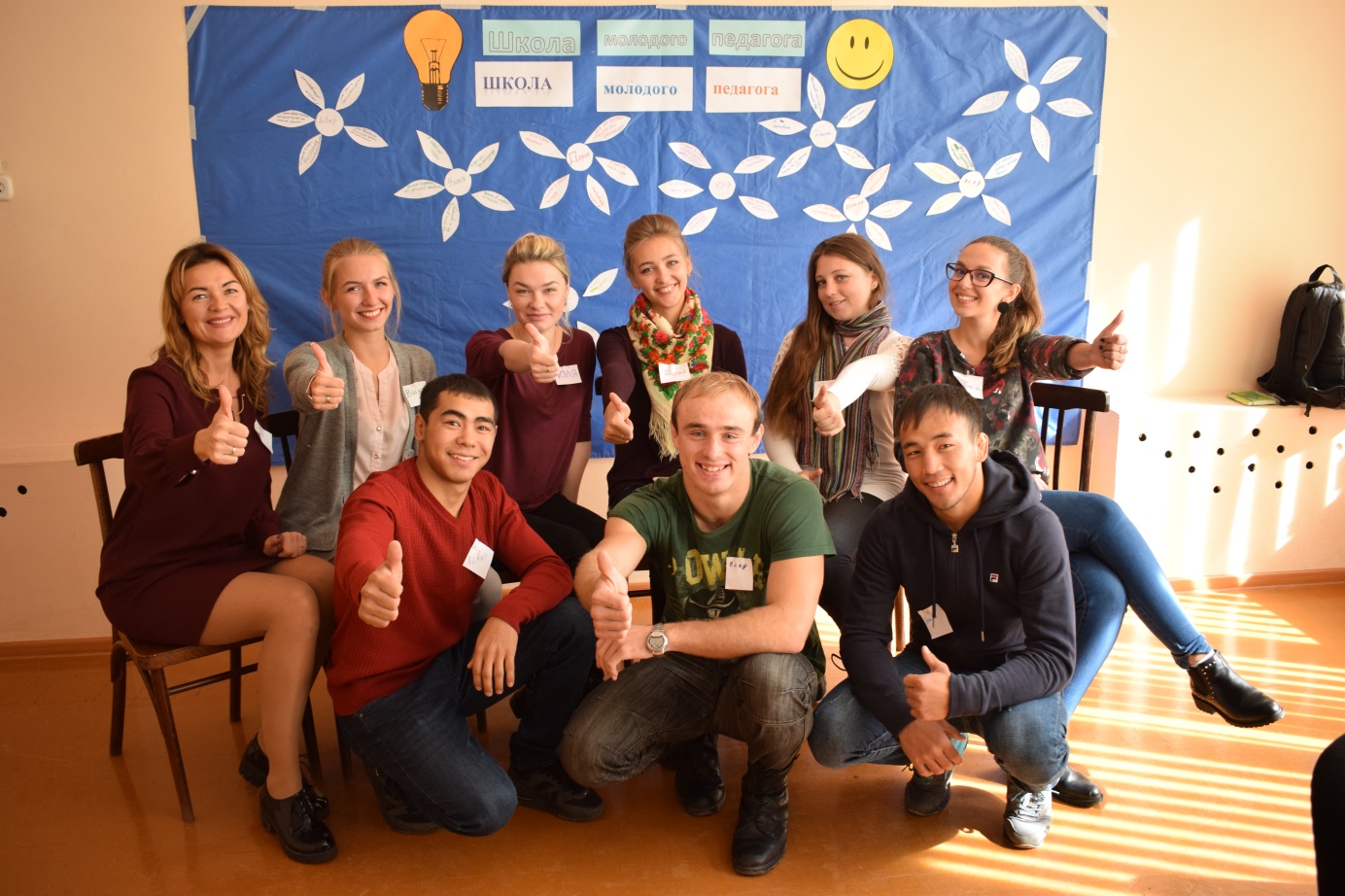 Лауреаты фестиваля молодых специалистов «Мое первое открытие» - 
Горбунова Д.П., Пивченко В.А., Измайлов А.И., Ботнарь В.А., Регер С.В. 
(Их подготовили: Хатова З.А, Томми С.С.)
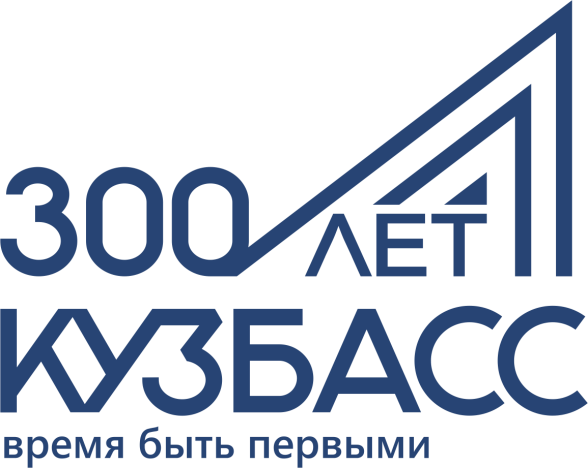